Short Bytes
Expelled Students – Enrollment History
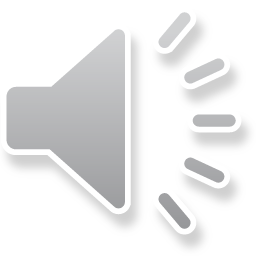 1
5/2/2023
Overview
The enrollment records for students who are expelled (per Local Board Policy) are impacted by the following components
Term of expulsion 
Educational services received during the time of expulsion (no/yes/type)
School Exit/Entry types along with the corresponding School Exit/Entry dates reflect the term of expulsion and indicate if educational services are received or not
Additional data fields are utilized when a student is receiving educational services.
Expelled Education (SSA file)
Non-School Program (SSA file)
01 – Single District Online Program
02 – District-Run Program
04 – Third Party Program
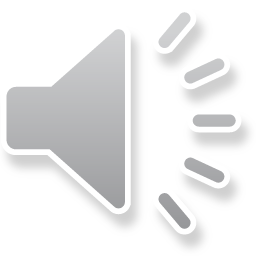 2
Sample Coding Patterns:Expelled without Services
Expulsion term ends within the current school year
Expulsion term extends into the subsequent school year
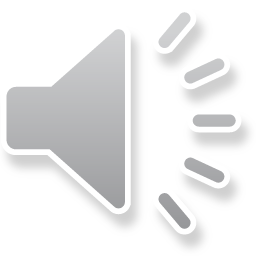 *applicable school code within the district
3
Sample Coding Patterns:Expelled with Services
Expulsion term ends within the current school year
Expulsion term extends into the subsequent school year
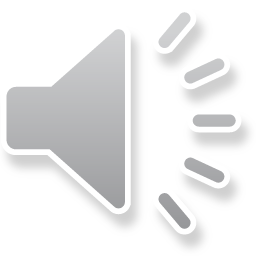 *applicable school code within the district
4
More information:Student End of Year WebsiteStudent Interchange Website
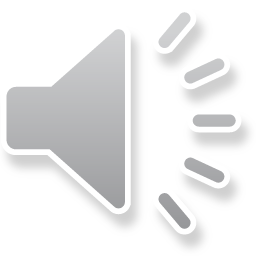 5